Презентація на тему :
Особливості  берегових міні ГЕС
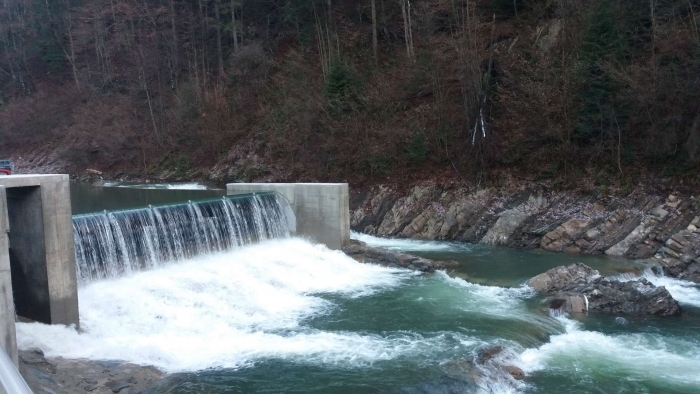 Виконала: ст. гр. 8. 1459
     Глеба  Ю.В
Перевірив: Бердишев  М.Ю
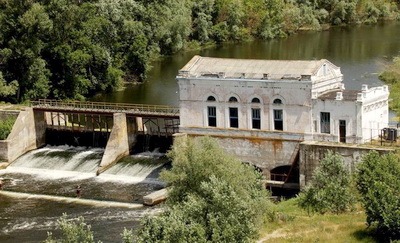 Міні ГЕС є невеликою гідроелектростанцією яка виробляє відносно малу кількість електричної енергії. З гідно з сучасною міжнародною класифікацією міні ГЕС- від 100 до 1000 кВт.
РОЗВИТОК  МІНІ ГЕСВ Україні розвиток міні гідроелектростанцій розпочався лише на початку нового тисячоліття . Одним з головних переваг розвитку міні ГЕС, в  порівнянні з великими є їх менший вплив на екологію та соціально-економічний розвиток віддалених гірських регіонів  в яких будуються малі ГЕС. Особливо сприяє даній тенденції впровадження в Україні “ зеленого тарифу ”. Рентабельність генерації і досить швидка окупність проектів ( близько 5-7 років)
ТИПИ МІНІ ГЕС
Міні ГЕС може видавати різну потужність електричної енергії,це залежить від її типу і різновиду,що застосовується. Виходячи з типу водяних потоків,можуть застосовуватися такі види гідроелектростанцій:
- Руслові – у більшості випадків їх можна спостерігати на рівнинах. Їх ставлять на річках,де вода має не великий потік.
- Стаціонарні - їх застосовують де річки мають швидкий потік води . Це дозволяє розраховувати на отримання більшої енергії води .
- Мобільні установки – у більшій частині випадків вони споруджуються з використанням рукава з армованих матеріалів. Для мобільних електростанцій часто досить лише невеликого потоку.
ПРИНЦИП РОБОТИ МІНІ ГЕС
• Використання потоку води, а не її напору
• Обертання турбіни всередині циліндрічного модуля
• Обертання тубіни за рахунок виру, створеного конструкцією модулю
• Необхідний робочий перепад висоти потоку від 0,7 м
ПЕРЕВАГИ МІНІ ГЕС
- Виробництво майже  без викидів СО2.
-Екологічна безпека установок для навколишнього середовища
- Невичерпне джерело енергії
- Автономність роботи установок
- Тривалий термін експлуатації
НЕДОЛІКИ МІНІ ГЕС
Продуктивність міні-ГЕС пов'язана з напором води і її кількістю. Щоб забезпечити свій будинок електроенергією в повному обсязі, може знадобитися створення загати вище по руслу водойми - але це порушення законодавства ;
Будівництво повноцінної, невеликої гідроелектростанції, здатної справно забезпечувати заміський котедж електричною енергією цілий рік, обходиться недешево.
Русла малих річок та струмків часто пересихають влітку і промерзають взимку.
Потенційна небезпека для мешканців водних об’єктів.
Обмежена можливість умов монтажу установки.
ВИКОРИСТАННЯ УСТАНОВОК В РОБОТІ МІНІ ГЕС
Використання водяного колеса.
Гірляндна конструкція.
З ротором Дарьє.
З пропелером.
МІНІ ГЕС З  «ВОДЯНИМ КОЛЕСОМ»
ПРИНЦИП РОБОТИ МІНІ ГЕС З “ ВОДЯНИМ КОЛЕСОМ”
Використання “ водяного колеса ” в цьому  випадку колесо поміщається у водне середовище паралельно  поверхні води  при цьому занурюється лише частково. Водні маси здійснюючи тиск на лопаті колеса, приводять його в обертальний рух, який передається на електричний  генератор, який перетворить механічну енергію обертового руху в постійну або змінну електричну напругу. 
        Основна вимога до таких пристроїв це – сильний потік води. Швидкість води для таких міні ГЕС повинна становити не менше 2-3 метрів за секунду.
ПЕРЕВАГИ ТА НЕДОЛІКИ УСТАНОВКИ “ВОДЯНОГО КОЛЕСА”
До переваг цього типу міні ГЕС відноситься їхня простота й мобільність, а до недоліків відноситься мала продуктивність.
ГІРЛЯНДНА КОНСТРУКЦІЯ ДЛЯ МІНІ ГЕС
ПРИНЦИП РОБОТИ ГІРЛЯНДНОЇ КОНСТРУКЦІЇ
В даному варіанті з протилежних берегів прокладається трос, на який жорстко кріпляться ротори які занурені у воду. Потік води обертає ротори, обертання роторів передається на трос. Кінець троса з’єднаний з підшипником,другий кінець троса передає обертання на вал генератора. Чим змушує генератор виробляти електричну енергію.
ПЕРЕВАГИ ТА НЕДОЛІКИ ГІРЛЯНДНОЇ УСТАНОВКИ
Переваги цього пристрою в тому,що використовуючи ротори різних розмірів можна збільшити ККД. 
Недоліки:
 - необхідність перегороджувати річку,що може становити небезпеку для оточуюючих. 
-Висока матеріаломісткість, що призводить до досить значним початковим витратам.
- Складність конструкції, що знижує надійність обладнання.
МІНІ ГЕС З РОТОРОМ ДАРЬЄ
ПРИНЦИП РОБОТИ МІНІ ГЕС З РОТОРОМ ДАРЬЄ
Це ротор з вертикальною вісью обертання який використовується  для генерації електричної енергії. Основою роботи пристроїв даного типу є різниця тисків на лопатях ротора. Різниця тисків створюється шляхом обтікання водою складних поверхонь ротора.
ПЕРЕВАГИ ТА НЕДОЛІКИ МІНІ ГЕС З РОТОРОМ ДАРЬЄ
До переваг відносяться: - Обертається при будь якій зміні напрямку потоку.
- Знижений шум 
- Відносна простота виготовлення
- Вісь обертання вітрогенератора збігається в віссю опорної щогли.
До недоліків відносяться:
- Значні навантаження на щоглу
- Великий термін окупності
МІНІ ГЕС З ПРОПЕЛЕРОМ
ПРИНЦИП РОБОТИ МІНІ ГЕС З ПРОПЕЛЕРОМ
Це найпростіший повітряний вітряк, тільки встановлюється під водою. Розміри лопатей,щоб забезпечити максимальну швидкість обертання і мінімум опору розраховуються в залежності від сили руху потоку. 
Наприклад: якщо швидкість течії не перевищує 2м/с, то ширина лопаті повинна бути в межах 2-3 см. Такий “вітряк” встановлюється на “зустріч” потоку, але його лопаті працюють не зарахунок тиску водного напору, а завдяки виникненню підйомної сили( за принципом крила літака або гвинта корабля).
ПЕРЕВАГИ ТА НЕДОЛІКИ УСТАНОВКИ ПРОПЕЛЕР
До переваг цієї установки відносяться: 
- простота в виготовленні
- Мінімальні розрахунки
- Реалізуються при мінімальних витратах
- Має високий ККД 
- Прості в налаштуванні та експлуатації
До недоліків відносяться:
На водоймі обертові лопаті можуть завдати травми рибалкам, купальникам водоплавним птахам і тваринам.
МОЖЛИВОСТІ ЗАСТОСУВАННЯ МІНІ ГЕС
Промислове використання (180 кВт і вище) - використовуються для електропостачання підприємств або реалізації споживачам.
 Комерційне використання (до 180 кВт) - використовують для електропостачання мало енергоємних підприємств і групи будинків.
 Побутове використання (до 15 кВт) - використовується для електропостачання індивідуальних будинків і малих об'єктів.
ГІДРОЕНЕРГЕТИЧНИЙ ПОТЕНЦІАЛ МАЛИХ РІК
Україна має потужні ресурси гідроенергії малих рік. Загальний гідроенергетичний потенціал малих рік України становить близько 12,5 млрд. кВт-год, що складає близько 28% загального гідропотенціалу всіх річок України .  Найбільший загальний гідроенергетичний потенціал малих річок України зосереджено у Закарпатській області (36% загального). Якщо взяти загальний гідроенергетичний потенціал малих річок Карпатського регіону (Закарпатська, Чернівецька, Івано-Франківська та Львівська області), то він буде складати 7628,7 млн. кВт-год/рік, або 61% загального. Мінімальний загальний гідроенергетичний потенціал малих річок представлений у Херсонській області, лише 2 млн. кВт-год/рік.
ВИСНОВОК
Існує велика кількість установок, які перетворюють енергію малих водяних потоків, які не потребують створення гребель і водозабірних пристроїв з напірними трубопроводами використовують кінетичну енергію потоку річки. Працюючи повністю, в автоматичному режимі, такі установки можуть забезпечувати електроенергією від малопотужних побутових приладів до постачання селищ та  дачних ділянок.